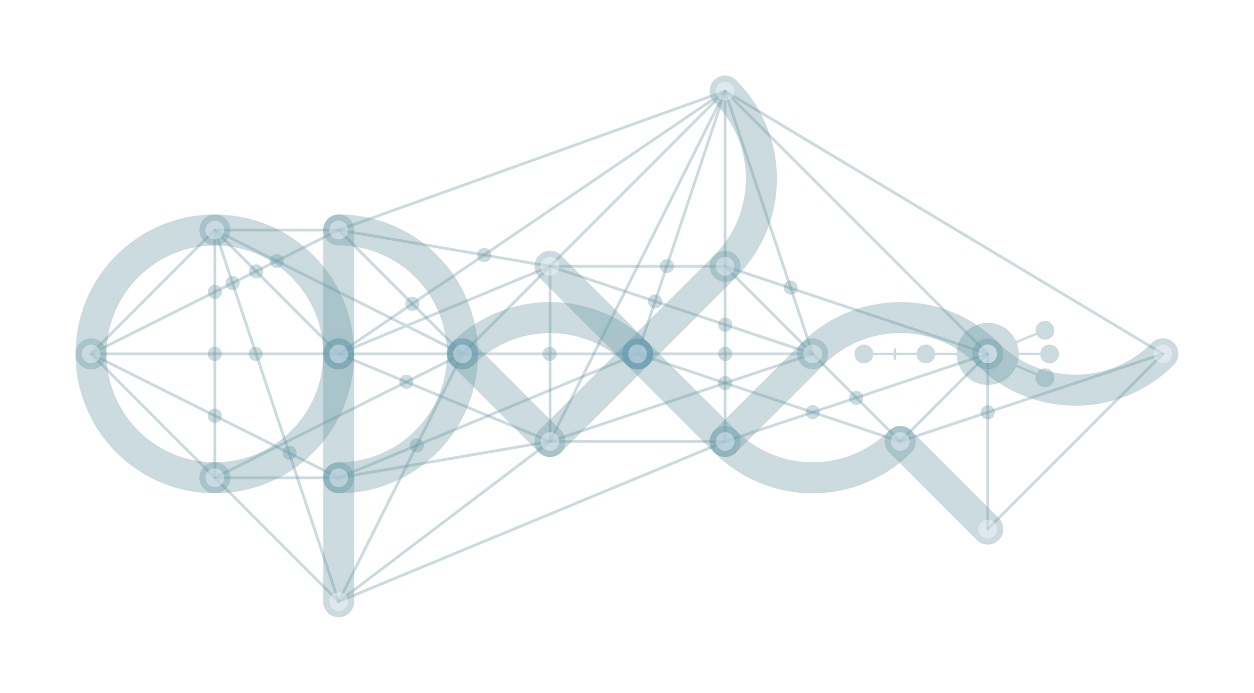 Šablony pro SŠ a VOŠ I

Výzva č. 02_16_035 a 02_16_042
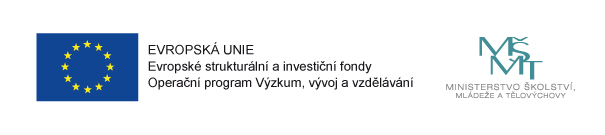 Program semináře
Principy zjednodušeného vykazování
Základní informace o výzvě 
Představení šablon 
Indikátory
Co zkontrolovat před podáním žádosti o podporu
Žádost o podporu v systému IS KP14+
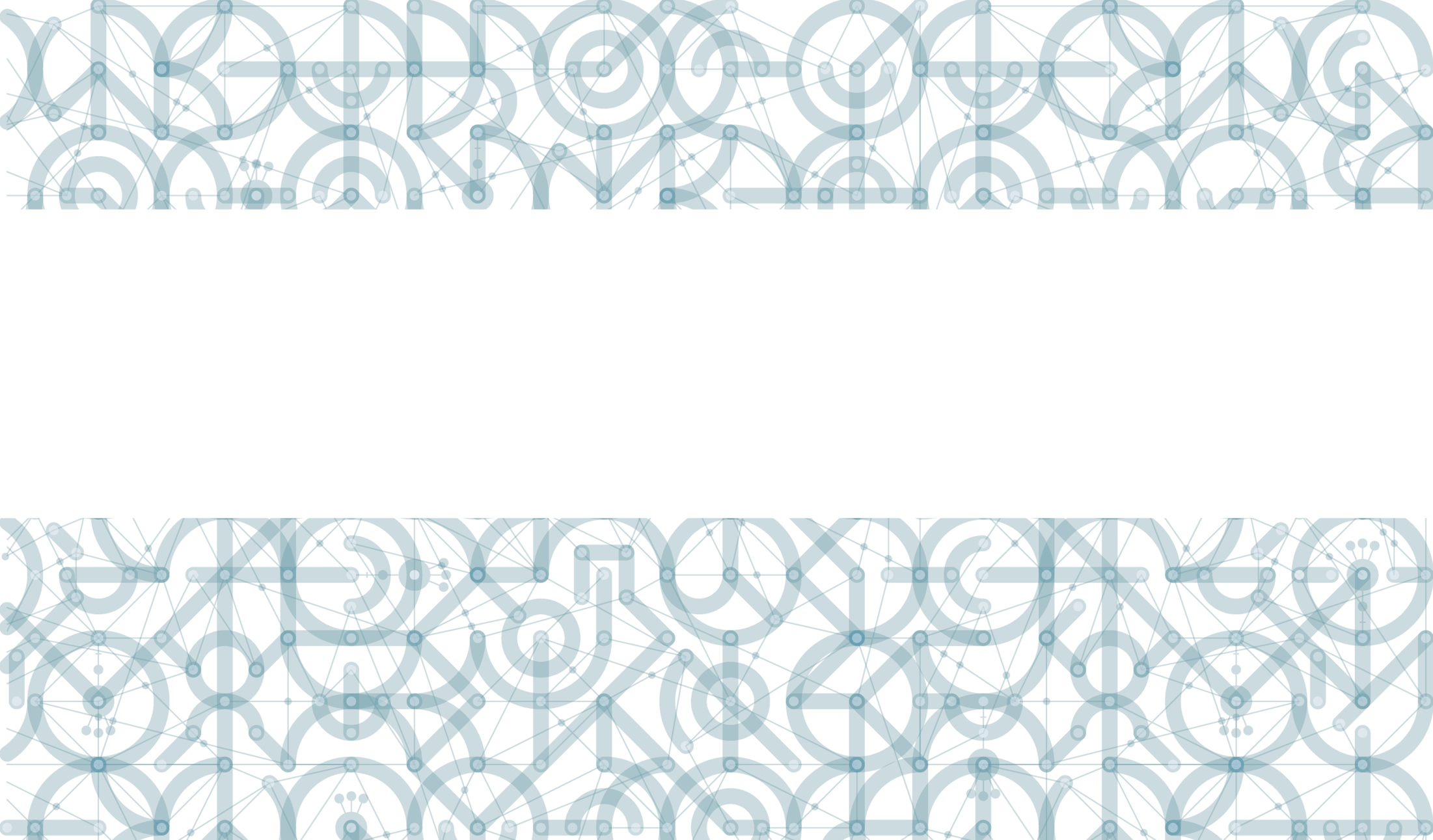 Principy zjednodušeného vykazování
Principy
Projekt žadatel skládá z předem definovaných šablon  (šablona=aktivita)
Šablona má předem definovaný výstup
Schválený výstup = způsobilý výdaj
Není sestavován rozpočet
Není vyžadován samostatný projektový účet
Není předkládáno a kontrolováno účetnictví
Finanční prostředky lze využívat napříč šablonami
Způsob využití finančních prostředků a rozložení nákladů pro realizaci aktivit – v kompetenci ředitele školy 
Žádost o podporu i zprávy o realizaci se předkládají ve zjednodušené formě
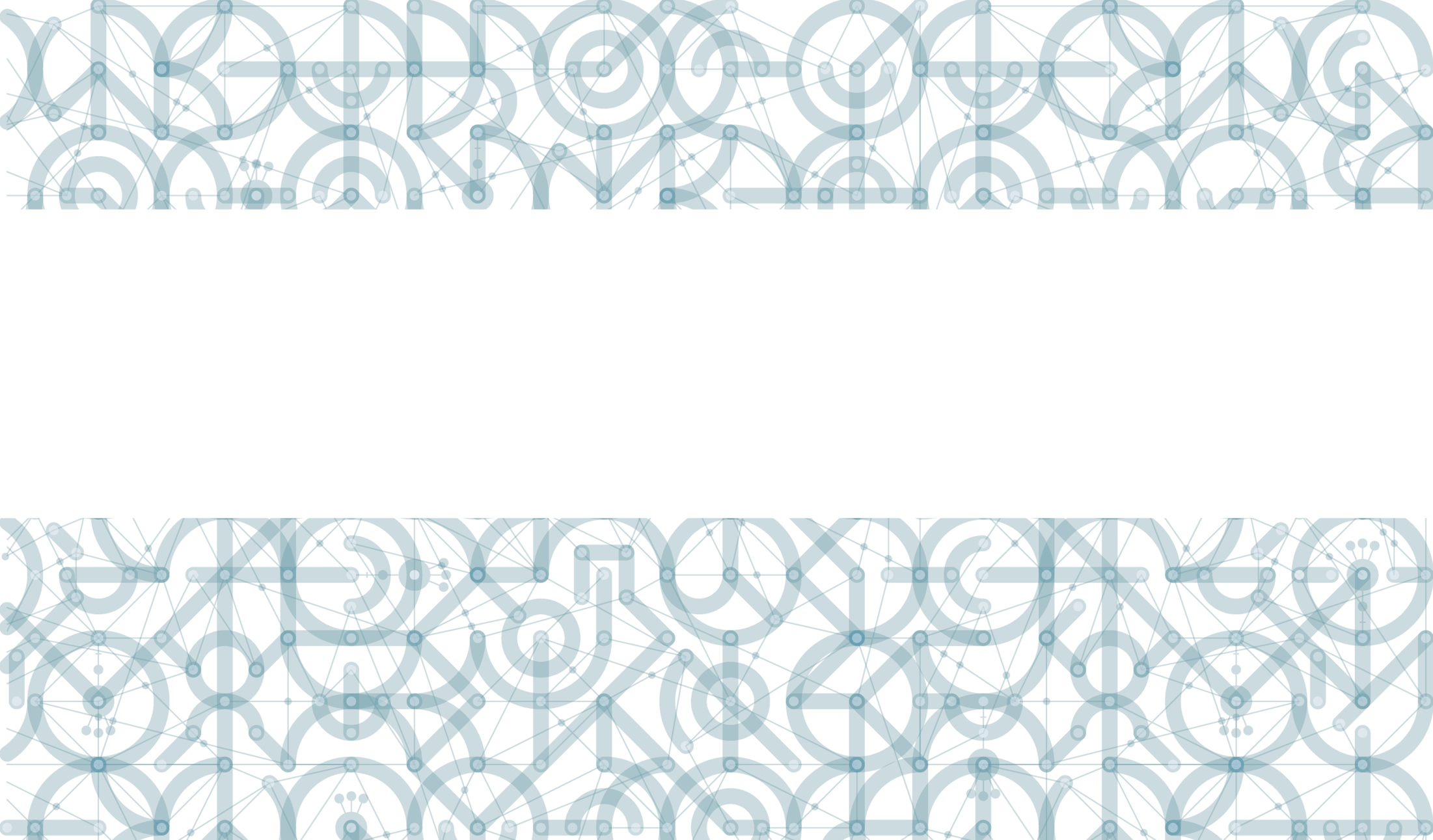 Základní informace k výzvě
Základní data k výzvě
Výzva č. 02_16_035: pro SŠ a VOŠ v méně rozvinutých regionech
Výzva č. 02_16_042: pro SŠ a VOŠ v Praze 

Výzva 35:
Místo realizace projektu: Méně rozvinutý region/Méně rozvinutý region a více rozvinutý region
Místo dopadu: méně rozvinutý region
Výzva 42:
Místo realizace projektu: Více rozvinutý region/Více rozvinutý region a méně rozvinutý region
Místo dopadu: vždy více rozvinutý region i méně rozvinutý region
[Speaker Notes: Místo realizace: ČR]
Základní data k výzvě
Zveřejnění avíza: 30. 11. 2016
Vyhlášení výzvy: 20. 12. 2016
Žádosti je možné podávat do: 30. 9. 2017 do 14 hod.
Projekty je možné realizovat do: 28. 2. 2020
Délka realizace: 24 měsíců
Alokace: 830.000.000,- Kč/170.000.000,- Kč
Fond: ESF
Výše dotace: 200.000 Kč – 5 mil. Kč
Základní dokumentace
Výzva č. 02_16_035
Výzva č. 02_16_042

Příloha č. 1: Indikátory
Příloha č. 2: Hodnoticí kritéria 
Příloha č. 3: Přehled šablon a jejich věcný výklad
Příloha č. 4: Seznam příloh k žádosti o podporu
Kalkulačka indikátorů 
Pravidla pro žadatele a příjemce zjednodušených projektů, verze 2
Rozhodnutí o poskytnutí dotace
[Speaker Notes: Přílohy: 
Žádost o přezkum rozhodnutí
Námitka proti podjatosti kontrolující/přizvané osoby
Námitka proti kontrolnímu zjištění
Námitka proti informaci o nevyplacení dotace]
Začátek realizace projektu
Zahájení realizace projektu: 
Maximálně jeden měsíc před podáním žádosti o podporu, nejdříve však od 1. 1. 2017
Od tohoto data vznikají způsobilé výdaje
Způsobilé výdaje
Časový rámec dle výzvy 
od data zahájení fyzické realizace projektu
pokud byly výstupy dosaženy v době realizace projektu (a schváleny ze strany poskytovatele dotace), jsou s nimi související výdaje z hlediska času způsobilé.

Finanční prostředky nelze využít: 
 -    na investice, stavební úpravy a investiční nábytek
na to, co je hrazeno ze zákona (co je nárokové ze zákona, např. suplování).
Využití finančních prostředků
Finanční prostředky využívat za účelem dosažení cílů a výstupů aktivit. Např. 
Platy/mzdy v personálních šablonách, včetně odvodů
Náklady na DVPP – kurz, doprava, ubytování, literatura, mzdový příspěvek (odměna zastupujícímu pedagogovi, ne suplování!!).
Odměny za vedení doučování, za vedení stáží, za administraci projektu (účetní, vedoucí projektu, za vedení archivaci) – interně i externě.
Odborná literatura, drobné pomůcky, spotřební materiál, softwary. 
Vybavení a pomůcky
Poskytnutí dotace
Dotace bude poskytnuta prostřednictvím zřizovatele dle zákona č.218/2000 Sb., o rozpočtových pravidlech a bude označena účelovým znakem 33063.
MŠMT→ kraj/Magistrát hl. m. Prahy → (obec/městská část)→ škola
MŠMT→ soukromá a církevní škola
MŠMT→ školy zřizované MŠMT

1. zálohová platba – 60% celkových výdajů projektu poskytneme do 30 pracovních dnů po vydání Právního aktu (nejdříve 60 dnů před zahájením realizace projektu)
2. zálohová platba – 40% celkových způsobilých výdajů bude proplacena po schválení první průběžné ZoR projektu
[Speaker Notes: Monitorovací období: 6 měsíců od data podepsání ROzhodnutí]
Cíl výzvy a podporované aktivity
Cíl výzvy
Usnadnit implementaci inkluzivního vzdělávání do škol 
Podpořit osobnostní a profesní rozvoj pedagogů
Podpořit žáky ohrožené školním neúspěchem 
Spolupráce škol a zaměstnavatelů

Podporované aktivity
Personální podpora SOŠ a VOŠ
Osobnostně sociální a profesní rozvoj pedagogů SŠ a VOŠ 
Aktivity rozvíjející ICT a SŠ a  VOŠ
Extrakurikulární rozvojové aktivity SŠ
Oprávnění žadatelé
Střední školy nezřizované organizačními složkami státu
Střední školy zřizované MŠMT
Vyšší odborné školy nezřizované organizačními složkami státu

Podmínka: 
zapsané ve školském rejstříku 
ve školním roce, ve kterém podávají žádost o podporu, mají min. 1 žáka/studenta
SŠ a VOŠ, které nejsou zřízeny krajem, obcí, svazkem obcí či MŠMT, které by realizovaly projekt v režimu de minimis, mohou čerpat max. 200.000 EUR za poslední 3 účetní období z veřejných prostředků
Naplnění podmínek výzvy
Výběr šablon pro školy dle §16 školského zákona

Minimální a maximální výše dotace 

Zvolení a naplnění min. 1 šablony dle výsledku dotazníku 

Naplnění bagatelní podpory podpořených osob (24 hodin)
Výběr šablon pro školy dle §16 školského zákona
Střední školy dle § 16, odst. 9 školského zákona nemohou vybírat šablony:

Personální šablony: školní asistent, školní speciální pedagog, školní psycholog, sociální pedagog
DVPP zaměřené na inkluzi
Minimální a maximální výše dotace
Minimální výše dotace: 200.000 Kč

Maximální výše dotace: 
200.000 Kč + (počet žáků školy v denním studiu x 2.000 Kč + počet žáků v ostatních formách studia x 500 Kč)
SŠ+VOŠ: 2x 200.000 Kč + (počet žáků školy v denním studiu x 2.000 Kč + počet žáků v ostatních formách studia x 500 Kč)
Počet žáků SŠ: k 30. 9. (dle přílohy vyvěšené u výzvy). 
Počet studentů VOŠ: k 30. 10. (dle přílohy vyvěšené u výzvy)
Zvolení min. 1 šablony dle výsledku dotazníku
Nutnost zvolit 1 šablonu rozvíjející nejslabší oblasti školy v porovnání s průměrem ČR, které vyplynuly z dotazníkového šetření 
Vyhodnocení dotazníku a pokyny k možnostem čerpání ze šablon jsou zpřístupněny v rozhraní: https://sberdat.uiv.cz/login 
Možnost dodatečného vyplnění dotazníku: skoly@pkap.cz
Dotazníky pro nové školy budou zpřístupněny od dubna 2017.
Pokud dojde ke sloučení škol, které již předtím vyplnily dotazník, bude se vycházet z vyhodnocení již vyplněných dotazníků.
[Speaker Notes: Ve vyhodnocení dotazníku byly vyhodnoceny 2 – 3 nejslabší oblasti – nutno vybrat min. 1 šablonu z jedné z oblasti (je na zvážení školy, ze které)]
Naplnění bagatelní podpory podpořených osob
Časová dotace absolvovaných vzděl. akcí konkrétní osoby min. 24 hodin
Mohou se sčítat  semináře DVPP, tandemová výuka, praxe, návštěvy… (všechny šablony s indikátorem výstupu 5 40 00)
V okamžiku dosažení bagatelní podpory je osoba započítána do indikátoru 6 00 00 - Celkový počet účastníků
Bagatelní podpora se počítá:
pro pedagogy – kmenové zaměstnance školy
NE pro: - pedagogy z jiných škol, studenty VŠ, personální šablony. 
                    -  pedagogy v pozici „lektorů“ v šablonách CLIL ve výuce, Nové metody ve výuce
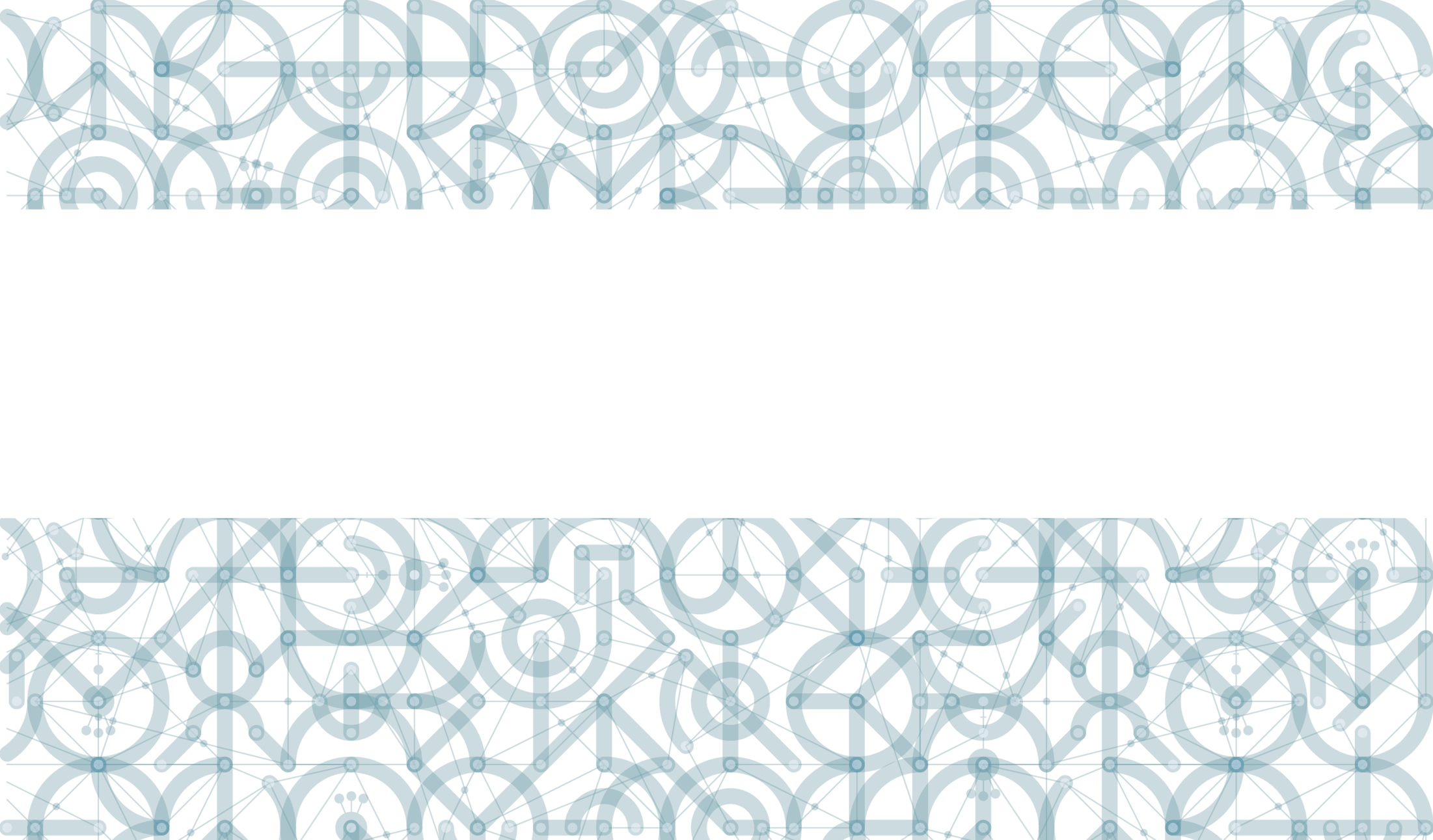 Představení šablon
Jak číst šablonu
Rozlišovat:
co je povinné 
co je doporučující (doporučujeme, je možné, např. … )

Popis aktivity: obecný, avšak závazné podmínky šablony
Výstupy: co doložit pro zprávu o realizaci 
                (co doložit pro případnou kontrolu na místě)
Výstupový indikátor 
Náklady na šablonu (na realizaci aktivit dané šablony)
Metodický výklad ke každé šabloně
Personální podpora – přehled
Školní asistent (0,1/měsíc + min. 12 po sobě jdoucích měsíců) - SŠ
Školní speciální pedagog (0,1/měsíc + min. 12 po sobě jdoucích měsíců) – SŠ
Školní psycholog (0,5/měsíc + min. 12 po sobě jdoucích měsíců) - SŠ
Sociální pedagog (0,1/měsíc + min. 12 po sobě jdoucích měsíců) - SŠ

Koordinátor spolupráce školy a zaměstnavatele (0,1/měsíc + min. 12 po sobě jdoucích měsíců)  – SŠ, SŠ speciální, VOŠ

Školní kariérový poradce (0,1/měsíc) – SŠ, SŠ speciální, VOŠ
Školní asistent
nepedagogický pracovník
0,1/měsíc + minimálně 12, maximálně 24  po sobě jdoucích měsíců
3 žáci ohrožení školním neúspěchem po celou dobu realizace šablon (až do výše 1,0 úvazku školního asistenta)
Kvalifikace: jako asistent pedagoga (dle §20, zák. 563/2004 Sb. o PP a vyhl. 317/2005 Sb. o DVPP), NE rekvalifikační kurz
Činnosti: 
Poskytuje podporu pedagogům při administrativní a organizační činnosti ve vyučování i mimo něj.
Poskytuje podporu v rodině, spolupracuje s rodiči, …
Pomáhá při rozvoji mimoškolních aktivit, při manipulaci s pomůckami, při soběstačnosti žáka.
Školní speciální pedagog
pedagogický pracovník
0,1/měsíc + minimálně 12, maximálně 24  po sobě jdoucích měsíců
3 žáci s potřebou podpůrných opatření prvního stupně po celou dobu realizace šablon (až do výše 1,0 úvazku speciálního pedagoga)

Kvalifikace: dle § 18 zákona 563/2004 Sb. o pedagogických pracovnících
Činnosti: 
Diagnostikuje SVP žáků, vytváří podmínky pro integraci žáků
Spolupracuje na vytváří Plánů pg. podpory nebo Individuálních vzdělávacích plánů.
Školní psycholog
pedagogický pracovník
0,5/měsíc + minimálně 12, maximálně 24 po sobě jdoucích měsíců (pouze 1 psycholog při jakémkoliv úvazku)
3 žáci s potřebou podpůrných opatření prvního stupně po celou dobu realizace šablon (až do výše 1,0 úvazku školního psychologa)

Kvalifikace: dle § 19 zákona 563/2004 Sb. o pedagogických pracovnících
Činnosti: 
Diagnostika žáků, poskytování konzultací žákům
Konzultace pro pedagogy, rodiče, spolupráce s jinými zařízeními.
Sociální pedagog
nepedagogický pracovník
0,1/měsíc + minimálně 12, maximálně 24 po sobě jdoucích měsíců
3 žáci ohrožení školním neúspěchem po celou dobu realizace šablon (až do výše 1,0 úvazku speciálního pedagoga)

Kvalifikace: VŠ vzdělání v oblasti sociální pedagogiky nebo sociální práce
Činnosti: 
Vytvářet propojení mezi školou a dalšími subjekty (policie, zdravotnické zařízení, obec, …)
Mediace mezi školou, rodiči, institucemi a pomoc s právními a sociálními otázkami
Koordinátor spolupráce školy a zaměstnavatele
0,1/měsíc + minimálně 12, maximálně 24 po sobě jdoucích měsíců
není stanovena podmínka pro výběr šablony
Kvalifikace: výběr pracovníka je v kompetenci ředitele školy
Činnosti: pro úvazek 0,1 zrealizuje za jeden měsíc 1 z 5 vypsaných akci:
Kulatý stůl pedagogů a budoucích zaměstnavatelů
Workshop o možnostech stáží
Workshop k zapojení odborníků z praxe
Workshop příkladů dobré praxe
Workshop pro získání podnětů k úpravě ŠVP
S násobkem úvazku se násobí počet akcí.
[Speaker Notes: Úvazek 0,2: 2 akce za měsíc 
Atd.]
Školní kariérový poradce
pedagogický pracovník (dané školy)
0,1/měsíc
není stanovena podmínka pro výběr šablony
Šablona může být realizována do doby nabytí účinnosti §28k Kariérový poradce a § 133 Příplatek pg. pracovníka novely zákona 563/2004 Sb., o pg. pracovnících (tj. do novely zákona o pg. pracovnících)
Kvalifikace: pedagogický pracovník dané školy 
Činnosti: 
pro úvazek 0,1 zrealizuje každý měsíc min. 2 individuální setkání s žáky/studenty (vhodné směry vzdělávání, profesní orientace)
Osobnostní a profesní rozvoj pedagogů - DVPP
Čtenářská gramotnost
Matematická gramotnost
Cizí jazyky
Mentoring
Inkluze – ne pro SŠ speciální
Výchova k podnikavosti
Kariérové vzdělávání
Projektová výuka
Osobnostně sociální rozvoj
Polytechnické vzdělávání
ICT
Osobnostní a profesní rozvoj pedagogů - DVPP
Společná pravidla pro šablony DVPP: 
Časová dotace: 8, 16, 24 a 80 hodin 
Šablony určeny pro SŠ, SŠ speciální (vyjma tématu e) Inkluze) a VOŠ
Kurzy DVPP jsou realizovány prezenční formou.
Kurzy DVPP musí být při jakékoliv časové dotaci zvolen jako jeden vzdělávací kurz DPVV (tj. nelze sčítat kurzy v nižší časové dotaci).

Za neuznaný výstup se považuje (viz příloha č. 3, kap. 7.2):
Kurz DVPP zdarma pro pedagogického pracovníka
Vlastní kurz DVPP školy pro vlastní pedagogy
Vzdělávání pg. sboru zaměřené na inkluzi
pro SŠ, SŠ speciální a VOŠ
DVPP kurz - 8 hodin – pro minimálně polovinu pedagogického sboru 

Rozdíl DVPP zaměřené na inkluzi (8 hodin) a Vzdělávání pg. sboru: 
DVPP je určeno pro jednotlivé pedagogy, kteří absolvují vzdělávací kurz ve standardních podmínkách poskytovatele kurzu
Vzdělávání pg. sboru je určen pro min. polovinu pg. sboru, za kterým přijede do školy školitel DVPP kurzu
Sdílení zkušeností pg. prostřednictvím návštěv
pro SŠ, SŠ speciální a VOŠ
vysílající a hostitelská škola
16 hodin pro pedagoga:
min. 2 návštěvy v celkové délce 8 hodin (např. 4+4, 6+2)
8 hodin na přípravu a vyhodnocení 
+  navíc: pedagog z vysílající školy zajistí interní sdílení zkušeností pro pedagogy ze své školy
  
1 hodina = 60 minut
Stáže pedagogů u zaměstnavatelů
pro SŠ, SŠ speciální a VOŠ
Pedagog školy na stáž do firmy/společnosti/instituce
60 hodin pro pedagoga: 40 hodin stáže a 20 hodin přípravu a reflexi s garantem stáže ve firmě/společnosti/instituci
+ navíc: pedagog zajistí interní sdílení zkušeností pro pedagogy ze své školy

1 hodina = 60 minut
Tandemová výuka
pro SŠ, SŠ speciální a VOŠ 
Pedagog + pedagog nebo pedagog jiné školy nebo student 4. či 5. ročníku fakult připravující budoucí pedagogické pracovníky
24 hodiny pro každého pedagoga: 12 hodin výuky a 12 hodin přípravy/reflexe
oblasti pro tandemovou výuku: společné vzdělávání, rozvoj čtenářské a matematické gramotnosti, rozvoj klíčových kompetencí

1 hodina výuky = 45 minut
1 hodina přípravy = 60 minut
[Speaker Notes: Klíčové kompetence: 
komunikace v mateřském jazyce, komunikace v cizích jazycích, matematická gramotnost a základní schopnosti v oblasti vědy a technologií, schopnost práce s digitálními technologiemi, schopnost učit se, sociální a občanské schopnosti, smysl pro iniciativu a podnikavost, kulturní povědomí a vyjádření]
Zapojení odborníka z praxe do výuky
pro SŠ, SŠ speciální a VOŠ
Spolupráce pedagoga a odborníka z praxe
Spolupráce může probíhat napříč předměty i ročníky 
Společně zrealizují 12 hodin výuky + 18 hodin přípravy/reflexe, tj.                                       1 hodina výuky = 1 hodina společné přípravy a 30 minut následné reflexe
Pedagog: celkem 30 hodin 

1 hodina výuky = 45 minut
1 hodina přípravy = 60 minut
Zapojení ICT technika do výuky
pro SŠ, SŠ speciální a VOŠ
ICT technik působí přímo ve vyučování (spolu s pedagogem)
Pouze ve vyučování, kdy každý žák/student má ICT mobilní zařízení (notebook, tablet, smartphone) – školní a/nebo vlastní zařízení
ICT technika lze využít napříč předměty a napříč školou 
ICT technik = 100 vyučovacích hodin + 150 hodin přípravy/zabezpečení, tj. na 1 vyučovací hodinu je 1 hodina přípravy (technické zajištění učebny, …) + 30 minut následného uskladnění a zabezpečení 

1 hodina výuky = 45 minut
1 hodina přípravy = 60 minut
[Speaker Notes: Výstupový indikátor: počet poskytnutých služeb]
CLIL ve výuce
pro SŠ, SŠ speciální a VOŠ
Spolupráce pedagoga-lektora a 2 pedagogů-nejazykářů
1 z pedagogů může být pedagog z jiné školy nebo student 4. nebo 5. ročníku fakult připravujících budoucí pg. pracovníky 
50 výukových lekcí cizího jazyka + s každým pedagogem 10 CLIL-minilekcí
Každý pedagog-nejazykář: 60 hodin

1 výuková lekce/příprava minilekcí: 60 minut
Vzájemná spolupráce pedagogů
pro SŠ, SŠ speciální a VOŠ
spolupráce 3 pedagogů – 9 oblastí (stejné jaké u DVPP)
1 z pedagogů může být pedagog z jiné školy nebo student 4. nebo 5. ročníku fakult připravujících budoucí pg. pracovníky 
1 pedagog: 20 hodin (2x10 hodin)
10 hodin (= blok): 6 hodin společného plánování, 2 hodiny hospitací u kolegů, 2 hodiny následné reflexe 

1 hodina výuky = 45 minut
1 hodina plánování/reflexe = 60 minut
Nové metody ve výuce
pro SŠ, SŠ speciální a VOŠ
Spolupráce pedagoga-experta (v dané metodě) a 2 pedagogů-začátečníků (v dané metodě)
1 z pedagogů může být pedagog z jiné školy nebo student 4. nebo 5. ročníku fakult připravujících budoucí pg. pracovníky 
Pedagogové-začátečníci: každý 6 hodin (5hodin výuky a 1 hodina přípravy/reflexe minilekce)

1 hodina = 60 minut
Doučování žáků ohrožených školním neúspěchem
pro SŠ a speciální SŠ
Doučování min. 3 žáků ohrožených školním neúspěchem v rozsahu 16 hodin během 5 po sobě jdoucích měsících, ve kterých probíhá výuka 
Průměrná návštěvnost aktivity 75%
Vedoucí: osoba, která bude určena pro vedení doučování


1 hodina doučování = 60 minut
Podpora podnikavosti žáků prostřednictvím volnočasové aktivity - fiktivní firma
pro SŠ a speciální SŠ
Volnočasová aktivita
Pro min. 6 žáků, ze kterých musí být min. 2 ohroženi školním neúspěchem
Minimálně 16 schůzek v délce 90 minut po dobu 10 po sobě jdoucích měsíců, ve kterých probíhá výuka + na přípravu a reflexi každé schůzky je určeno 2,5 hodiny 
Průměrná návštěvnost aktivity 75%
Vedoucí: osoba, která bude určena pro vedení aktivity (pedagog, asistent pedagoga, student, …) – se znalostí dané problematiky 

1 hodina přípravy/reflexe = 60 minut
Výstupové a výsledkové indikátory
Výstupové indikátory
Realizace šablony = naplnění výstupu = naplnění výstupového indikátoru,
tj. výstupový indikátor je svázán s šablonou

5 40 00 Počet podpořených osob – pracovníci ve vzdělávání
5 05 01 Počet podpůrných personálních opatření
5 26 01 Počet poskytnutých služeb individuální podpory pedagogům
5 12 12 Počet mimoškolních aktivit vedoucích k rozvoji kompetencí 
5 21 05 Počet produktů vzdělávání k podnikavosti
Výstupové a výsledkové indikátory
Výsledkové indikátory 
Výsledkový indikátor není svázán se šablonou, je stanoven za celý projekt a poukazuje na výsledky projektu. 

6 00 00 Celkový počet účastníků (bagatelní podpora 24 hodin)
5 25 10 Počet pracovníků ve vzdělávání, kteří v praxi uplatňují nově získané poznatky a dovednosti 
5 10 10 Počet organizací, ve kterých se zvýšila kvalita výchovy a vzdělávání  (+ vykazovat 5 15 10, 5 16 10, 5 17 10)
Vazba mezi výstupovými a výsledkovými indikátory
Naplnění výstupového indikátoru:
5 40 00: Počet podpořených osob – pracovníci ve vzdělávání

                 Postupné naplnění výsledkových indikátorů:
6 00 00 Celkový počet účastníků (bagatelní podpora 24 hodin)
a
5 25 10 Počet pracovníků ve vzdělávání, kteří v praxi uplatňují nově získané poznatky a dovednosti 
                                                
Nesplnění šablony:  propočítat výsledkové indikátory a případně požádat o změnu projektu.
Vazba mezi výstupovými a výsledkovými indikátory
Naplnění výstupových indikátorů:
5 05 01 Počet podpůrných personálních opatření
5 26 01 Počet poskytnutých služeb individuální podpory pedagogům
5 21 05 Počet produktů vzdělávání k podnikavosti
5 12 12 Počet mimoškolních aktivit vedoucích k rozvoji kompetencí 
                 
                  Výsledkový indikátor:
5 10 10 Počet organizací, ve kterých se zvýšila kvalita výchovy a vzdělávání
(+ vykazovat 5 15 10, 5 16 10, 5 17 10)
Výsledkový indikátor lze naplnit i bez splnění výstupového indikátoru.
Splnění aktivit projektu
Splnění účelu dotace
Za splnění účelu dotace je považováno naplnění výstupů aktivit zjednodušeného projektu v souhrnné výši alespoň 50 % částky dotace uvedené v právním aktu o poskytnutí/převodu podpory.
Pozor na šablonu Školní kariérový poradce!
Vracení finančních prostředků za nerealizovanou šablonu
Pokud nebude realizována šablona nebo nebude uznán výstup šablony ze strany poskytovatele dotace, potom budou vráceny finanční prostředky za tuto nerealizovanou šablonu  
Vracení finančních prostředků za částečně nerealizovanou šablonu
Pokud nebude realizována část šablony nebo nebude uznána část výstupu v šabloně, která obsahuje krom Celkových nákladů na aktivitu také Celkové náklady na jednotku výstupu, potom budou vráceny finanční prostředky za nerealizované jednotky výstupu.
[Speaker Notes: Šablony, ve kterých jsou uvedeny také jednotky výstupů: 
Sdílení zkušeností z různých škol prostřednictvím vzájemných návštěv 
Stáže pedagogů u zaměstnavatelů 
Tandemová výuka
Zapojení odborníka z praxe do výuky
CLIL ve výuce 
Vzájemná spolupráce pedagogů nové metody ve výuce]
Jak začít s žádostí o podporu
Přečíst si výzvu 
Studovat přílohu č. 3 Přehled šablon a jejich věcný výklad 
Připravit si Kalkulačku indikátorů 
spočítat si maximální možnou dotaci 
vybrat si aktivity
zmapovat si terén (zajistit odborníky, zjistit kurzy, …)
4. Registrovat se v systému IS KP14+ a založit si žádost o podporu
5. Finalizovat Kalkulačku indikátorů
6. Vyplňovat žádost o podporu (+ připravit si přílohy k žádosti o podporu)
Přílohy žádosti o podporu
Čestné prohlášení – zřízení školy (je/není zřízena dle §16 školského zákona)
Kalkulačka indikátorů
Výstup z dotazníkového šetření
Čestné prohlášení – souhrnné 

+ dále pro školy, jež nejsou příspěvkovými organizacemi nebo zřízené MŠMT:
Doklad o bankovním účtu/podúčtu
Čestné prohlášení o výběru režimu veřejné podpory
Prokázání vlastnické struktury žadatele
Co zkontrolovat před finalizací žádosti o podporu
Před finalizací žádosti o podporu doporučujeme zkontrolovat:

Požadované formální náležitosti žádostí o podporu
Dodržení podmínek výzvy
Dodržení podmínek pro výběr šablon 

Dodržení těchto podmínek bude kontrolováno v hodnoticím procesu:
Formální hodnocení
Hodnocení přijatelnosti
Vyplnění identifikačních údajů
Jsou správně vyplněny identifikační údaje žadatele (školy), včetně statutárního zástupce (zvláště v případech, kdy neproběhla validace subjektu v ROS)?

Poznámka:
Tyto údaje jsou v hodnoticím procesu kontrolovány dle rejstříku škol a školských zařízení. Pokud některý reálný údaj neodpovídá údaji v rejstříku škol a školských zařízení, potom k žádosti o podporu doložte i příslušný dokument (např. jmenovací listinu nového statutárního zástupce, dodatek ke zřizovací listině apod.).
[Speaker Notes: Formální kritérium]
Doložení příloh žádosti o podporu
Jsou doloženy všechny povinné přílohy v předepsané formě?
Čestné prohlášení o zřízení školy (škola je/není zřízena pro děti/žáky se SVP) – doloženo jako originál (tj. s elektronickým podpisem).
Kalkulačka indikátorů – doloženo jako originál (tj. s elektronickým podpisem).
Výstup z dotazníkového šetření – doloženo jako prostá kopie.
Čestné prohlášení o likvidaci, exekuci, insolvenčním řízení, bezúhonnosti, datové schránce, souhlasu zřízovatele a bezdlužnosti – doloženo jako originál (tj. s elektronickým podpisem).
Čestné prohlášení o výběru režimu veřejné podpory  – doloženo jako originál (tj. s elektronickým podpisem).
Prokázání vlastnické struktury žadatele – doloženo jako originál (tj. s elektronickým podpisem)
Doklad o bankovním účtu – doloženo jako originál (tj. s elektronickým podpisem)
[Speaker Notes: Formální kritérium]
Doplnění indikátorů
Je ve výsledkovém indikátoru 5 10 10 vyplněna počáteční hodnota 0 a cílová hodnota 1 (SŠ nebo VOŠ) nebo 2 (SŠ+VOŠ) nebo 0 (pokud takovou hodnotu ukáže Kalkulačka indikátorů)?
Je ve výsledkových indikátorech 5 16 10 (Počet žáků s potřebou podpůrných opatření v podpořených organizacích), 5 17 10 (Počet žáků a studentů Romů v podpořených organizacích) a 5 15 10 (Celkový počet žáků a studentů v podpořených organizacích) vyplněna počáteční hodnota ke dni finalizace žádosti a je také vyplněna (předpokládaná) cílová hodnota ke konci realizace projektu? Tyto indikátory jsou statistické povahy a jsou vykazovány v rámci celého operačního programu.
[Speaker Notes: Formální kritérium]
Záložka Rozpočet projektu
Je na záložce Rozpočet částka „Celkové způsobilé výdaje“ shodná s celkovou částkou v příloze Kalkulačka indikátorů (za SŠ/VOŠ finance celkem)?

Poznámka:
Pokud se částky liší, pak je nutné na záložce Aktivity zkontrolovat zvolené aktivity (musí být shodné s aktivitami uvedenými v příloze Kalkulačka indikátorů) a zadat „Generovat aktivity do rozpočtu“.
[Speaker Notes: Formální kritérium]
Zvolení šablon dle typu školy
Jsou zvoleny šablony, které jsou určeny pro daný typ školy?
SŠ 
SŠ speciální
VOŠ

Poznámka:
V této souvislosti je vhodné zkontrolovat, zda je v příloze Čestné prohlášení o zřízení školy (škola je/není zřízena pro žáky s SVP) vybrán správný typ školy.
[Speaker Notes: Kritérium přijatelnosti = vylučovací]
Zvolení šablon
Odpovídají šablony zvolené v žádosti o podporu a jejich počet šablonám zvoleným v příloze Kalkulačka indikátorů a jejich počtu?
Je nutné zkontrolovat, zda je v příloze Čestné prohlášení o zřízení školy (škola je/není zřízena pro děti/žáky se SVP) vybrán správný typ školy.

Je zvolena min. 1 šablona, která rozvíjí nejslaběji hodnocenou oblast školy (dle vyhodnocení dotazníku)?

Je zvolen takový počet šablon DVPP/tandemová výuka/vzájemné návštěvy apod. (tj. šablony, v nichž je výstupovým indikátorem podpořená osoba), aby byla naplněna minimální výše vzdělávání 24 hodin pro 1 pedagoga?
[Speaker Notes: Kritérium přijatelnosti = vylučovací]
Výše podpory a délka realizace projektu
Je respektována minimální a maximální výše podpory?

Poznámka:
V této souvislosti je vhodné zkontrolovat, zda je v příloze Kalkulačka indikátorů vyplněn správný počet žáků/studentů dle Seznamu SŠ a VOŠ (uveřejněných u výzvy).

Je předpokládaný začátek a předpokládaný konec realizace projektu zvolen tak, aby doba realizace trvala přesně 24 měsíců?
[Speaker Notes: Kritérium přijatelnosti = vylučovací]
Kontakty
Informační linka: 

každý pracovní den od 9 do 15 hodin
tel. +420 234 814 777
e-mail: dotazyZP@msmt.cz
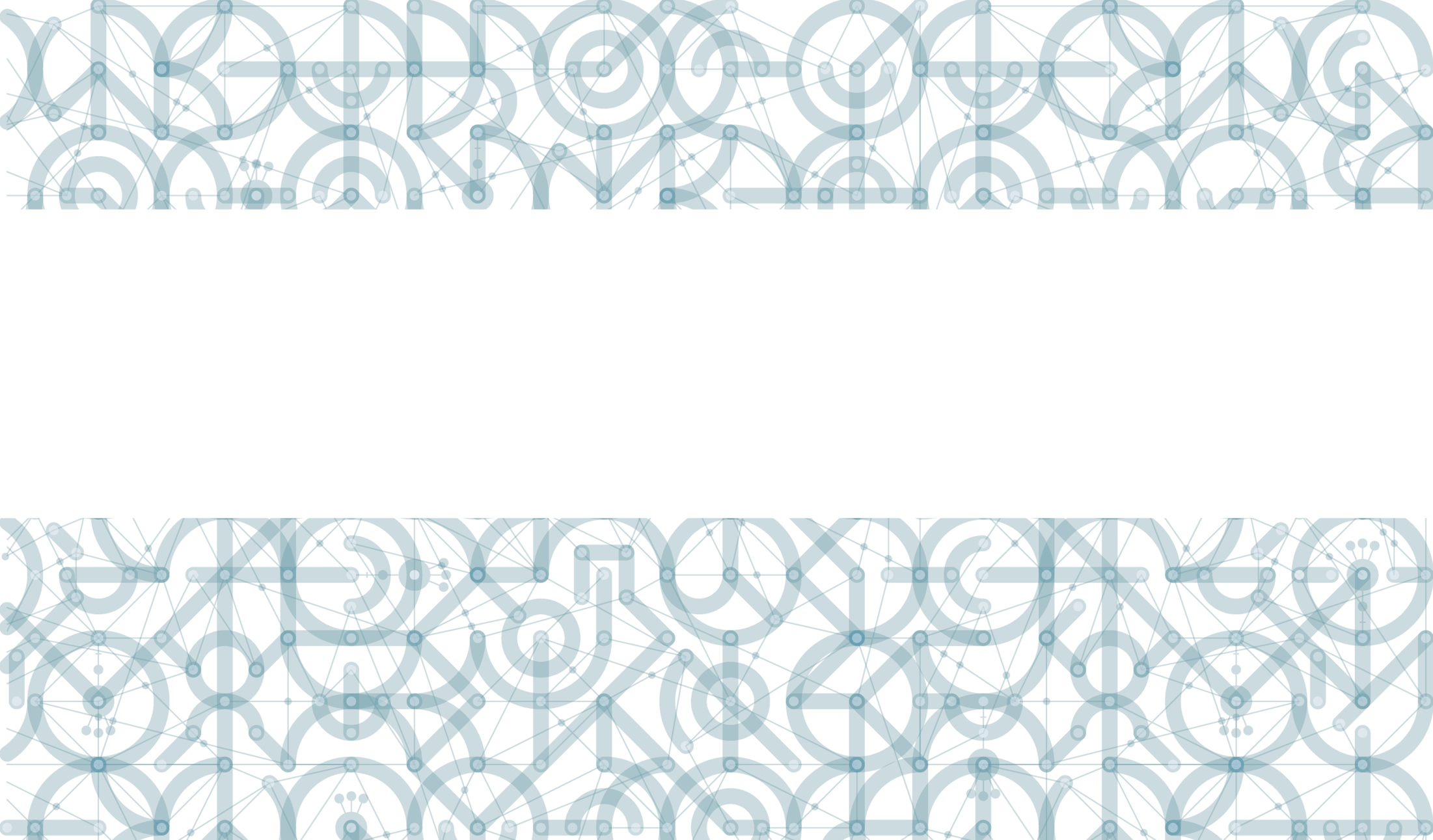 Žádost o podporu
Portál IS KP14+
URL aplikace IS KP14+ - https://mseu.mssf.cz
pro korektní fungování aplikace je nezbytně nutné dodržovat systémové požadavky, které naleznete na úvodní stránce aplikace pod záložkou HW a SW požadavky.
Doporučené prohlížeče 
Doplňkové aplikace
Test kompatibility počítače.
59
Portál IS KP14+
Kvalifikovaný certifikát (elektronický podpis)
Všechny formuláře v aplikaci jsou vždy podepsány kvalifikovaným certifikátem (žádost o podporu, žádost o přezkum hodnocení, zpráva o realizaci, žádost o platbu, …);
Přehled poskytovatelů uveden na stránkách Ministerstva vnitra http://www.mvcr.cz/clanek/prehled-udelenych-akreditaci.aspx.
Vlastnosti certifikátu:
Kvalifikovaný certifikát.
Certifikát musí být určen pro elektronické podepisování dokumentů.
Certifikát obsahuje privátním klíč.
Aktuální platnost.
Výše uvedení vlastnosti garantuje certifikační autorita. 
FAQ Elektronický podpis – záložka FAQ úvodní obrazovky IS KP14+ - postupy pro práci s certifikáty.
60
Portál IS KP14+
Kvalifikovaný certifikát (elektronický podpis)
Chybně vydaný certifikát:
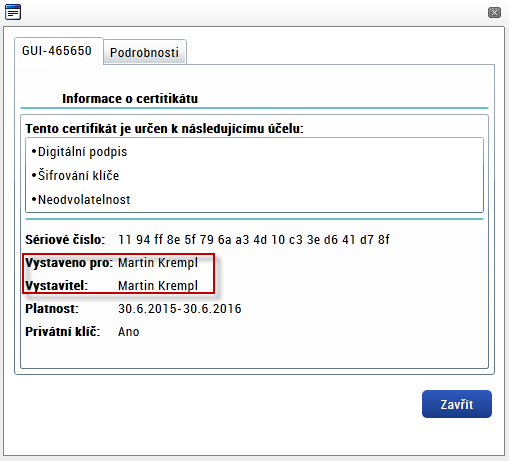 61
Portál IS KP14+
Komunikace žadatele/příjemce s ŘO
Veškerá komunikace probíhá prostřednictvím Aplikace MS2014+
Depeše – komunikace v rámci týmu, komunikace s poskytovatelem podpory, technickou podporou
Upozornění – informace pro všechny uživatele – odstávky, změny v aplikaci
Notifikace – zasílání upozornění na e-mail
Informativní oznámení před přihlášením
62
Portál IS KP14+
Plné moci 
2 typy - Elektronické a Listinné
Elektronická plná moc – zmocnitel i zmocněnec musí být registrováni v aplikaci MS2014+ a musí mít elektronický podpis
Listinná (papírová) plná moc – úředně ověřená; vkládá zmocněnec a potvrzuje svým el. podpisem
 - varianta s registrací signatáře (zmocnitele) bez registrace
63
Portál IS KP14+
Validace subjektu – Registr osob -  ROS
http://www.szrcr.cz/co-jsou-to-zakladni-registry
byla schválena novela zákona č. 111/2009 Sb. o registru osob ROS, novela vyšla v platnost k 1. 1. 2017; novela má vazbu na Zákon č. 250/2000 Sb.
1. 1. 2018 - povinnost všech subjektů být v registru osob ROS
komunální příspěvkové organizace nyní v registru mohou chybět
editorem do ROS je příslušný orgán, který vede evidenci osoby nebo jí uděluje oprávnění k činnosti
chyba při validaci ROS, tzn. neexistující záznam ROS na žádosti o podporu způsobuje zdržení na straně žadatele o podporu a vznik dodatečných chyb v aplikaci
Heslo ROS (obejití nefunkční validace subjektu z ROS zadáním hesla)
64
Portál IS KP14+
Zobrazení stavů projektu v procesu schvalování
Výsledky kroků hodnocení (kontrola formálních náležitostí a přijatelnosti)
zobrazeno na záložce Hodnocení při změně stavu
Portál IS KP14+
Podání žádosti o přezkum rozhodnutí
Lhůta pro podání námitky je počítána od změny stavu – 14 kalendářních dnů
Záložka Žádost o přezkum hodnocení – námitka proti hodnocení formálních náležitostí a přijatelnosti, věcné hodnocení
Záložka Žádost o přezkum rozhodnutí VK –  námitka proti rozhodnutí výběrové komise
Podepsat a podat Žádost o přezkum rozhodnutí může pouze signatář nebo zmocněnec (záložka Přístup k projektu, tabulka Signatáři)
Portál IS KP14+
Právní akt
Rozhodnutí o realizaci projektu
Aktivní záložka až ve chvíli, kdy je PA finalizován ŘO a nahrán do aplikace
Informace formou depeše
Portál IS KP14+
Příručky ŘO – podání žádosti o podporu v IS KP14+
Součástí dokumentace k výzvě; veškeré další materiály k monitorovacímu systému http://www.msmt.cz/strukturalni-fondy-1/monitorovaci-system-2014.
Vč. Dokumentu Principy a práce s certifikáty v MS14+.

ESIF – edukační videa
http://dotaceeu.cz/cs/Jak-na-projekt/Elektronicka-zadost/Edukacni-videa
68